Crossing the Bridge to New and Emerging Technologies
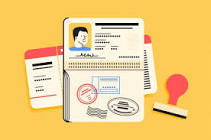 Joe Jackson, VP Sales, Lone Star Communications, Inc. 
Dr. Donna Montgomery, Clinical Informatics Officer, Lone Star Communications, Inc.
Our Sponsors are Our Partners!
This Years Sponsors:
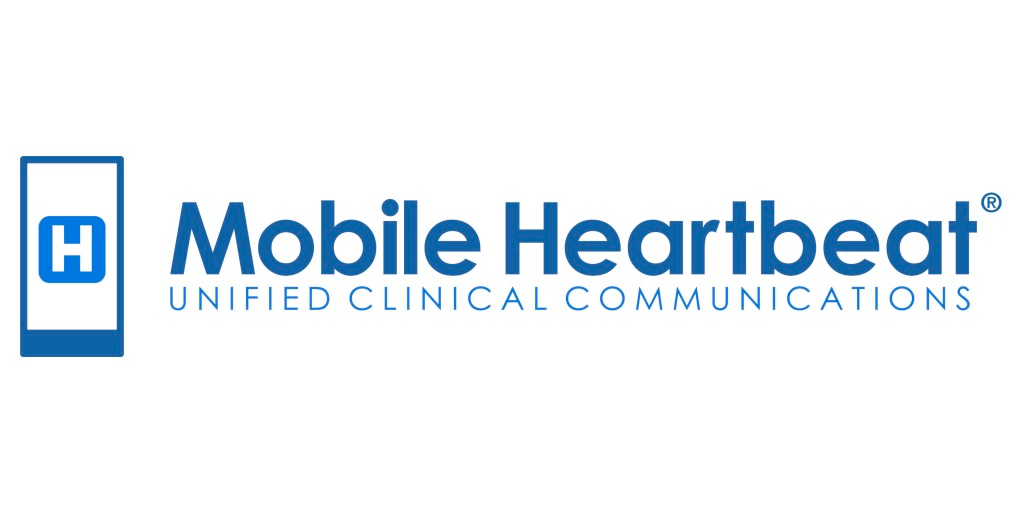 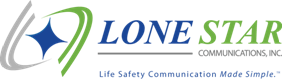 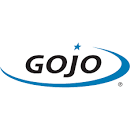 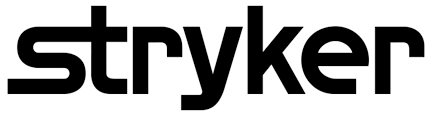 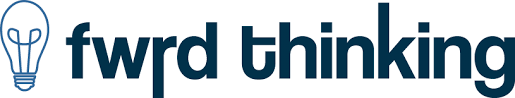 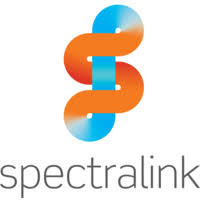 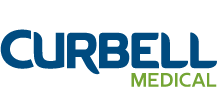 2
Our Sponsors are Our Partners!
It’s not just about the money, but let’s talk about the money:
2015	$15,000
2016	$15,000
2017	$28,000
2018	$26,000
2019	$32,000
Total Sponsorship donations over the past 5 years = $116,000
3
Objectives
Describe & discuss the clinical benefits of moving from separate hospital servers for patient communications to an enterprise platform

Describe the benefits and unintended consequences of utilizing medical devices as part of the Internet of Things (IOT) to capture data and information from patients to inform nursing practice

Review how data collected from medical devices (Internet of Things) can be visualized on dashboards to identify potential infection control hazards in the environment

Discuss the use of sending PHI (protected health information) in a secure manner for text messaging, transmission of wave forms, and transmission of pictures as well as other Application Programming Interface (APIs) to support patient care
 
Discuss how emerging technologies have created pathways for interoperability and where opportunity for data sharing exists within clinical technology systems
4
Passport Learning Activity
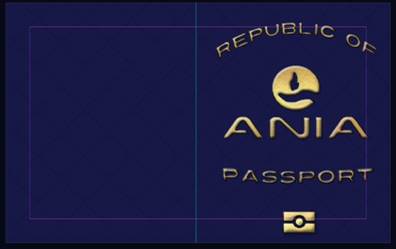 5
Ports of Entry
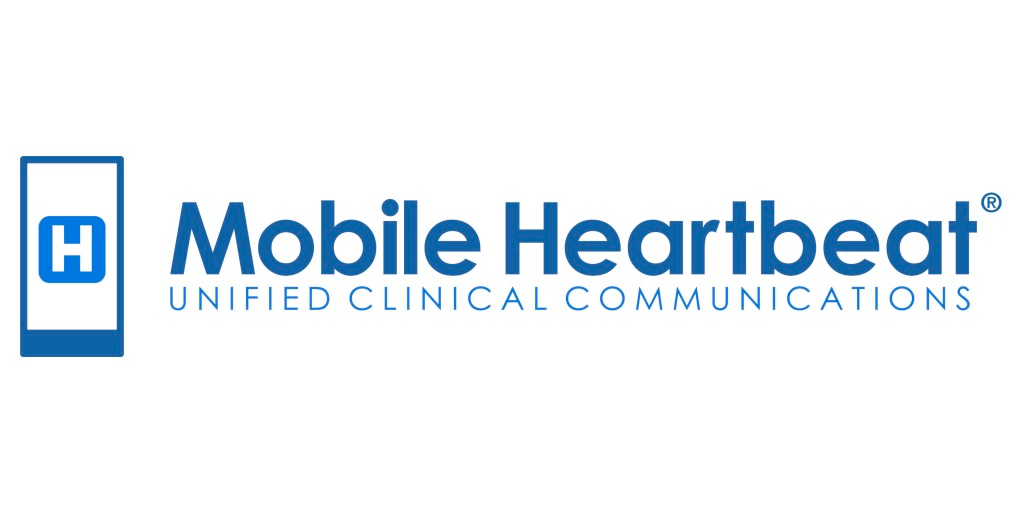 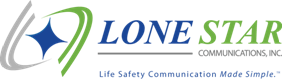 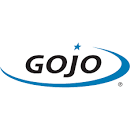 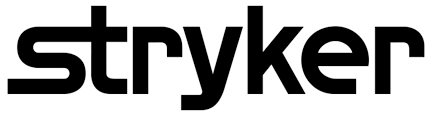 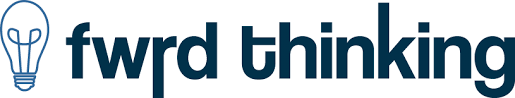 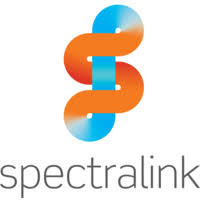 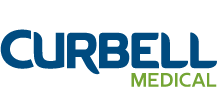 6
More good stuff!!!
Each Sponsor  learning activity should be stamped. Once you have obtained all 6 stamps, return to Registration  for Raffle on Day 2.
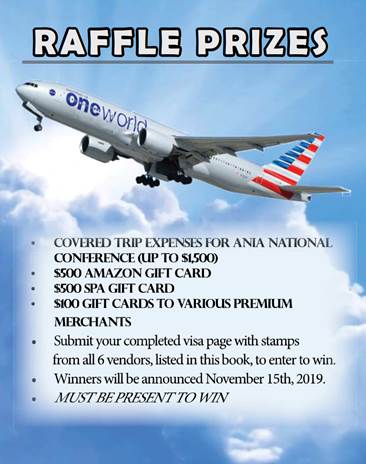 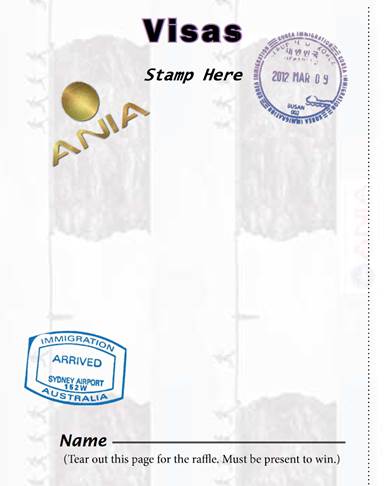 7
Questions?Have fun, learn some new things and good luck!!
8